College of DuPage adjuncts Association  iea/NEA
Spring 2016 Membership Meeting
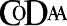 Mission
The mission of CODAA is to create a unified voice for adjunct faculty, and part-time counselors and advisors at the College of DuPage in order to improve our working conditions and thereby improve the quality of our students’ education. Only with a unified voice can we truly take part in the College of DuPage’s mission and hold the College’s Administration accountable to: 
To be at the forefront of higher education
To serve the needs of the community
To offer the highest quality educational opportunities
To recognize, develop, and support excellence in teaching
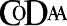 2016-17 Codaa officers
President: Cheryl Baunbach-Caplan (C&A)
Vice President/Policy: Jim Marseille (Accounting)
Vice President/Operations: John Richy (Philo)
Secretary: Sue Dreghorn (English)
Membership: Vicki Root-Wadja (Anthropology)
Grievance: Debbie Rogers-Green (Math)
Treasurer: Joe Trahey (Adult ESL)
Regional Reps: Mike Dusik (History), Jim Ryan (C&A)
Communications: Regina Rogers (Human Services)
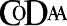 Appointed Codaa Chairs
Elections Chair:  Rob Robson (Economics)
Legislative Chair: Bill Enright (Political Science)
Webmaster: Peter Chen (Biology)
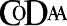 DUTIES of CODAA Officers
MEETINGS
Monthly: Academic Affairs and Human Resources
Monthly or twice monthly: Pre-Board 
Monthly or twice monthly: Board of Trustees
Twice Monthly Shared Governance Council
Monthly: CODAA Executive Board
Monthly:  IEA Regional Rep
Other meetings with Administration, members, and Trustees, as needed
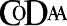 Duties of CODAA Officers
CONFERENCES
NEA RA Convention
NEA/AFT Joint Higher Education Conference
IEA Higher Education Conference
IEA/NEA Convention 
Local Leadership Kick-Off
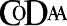 Duties of codaa officers
MEMBERSHIP 
Continual Updating of the Membership List
Finalizing the Payroll Template & Verify Payroll Deductions each semester
Reconcile Final Membership Report with IEA
Process Membership Applications
Distribute Membership Cards to Active Members
Assemble and Mail Membership Packets
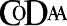 Other Duties
Conduct IEA, NEA, and CODAA Officer Elections.
Host Board of Trustees Candidates Forum during Election Years.
Insuring that the Rights Outlined in the Contract are Upheld by Accompanying, Advising, and Advocating for Individuals as Needed.
Creating an Annual Budget, Recording and Reporting on Expenses and Income, Paying bills, and Keeping Records of CODAA business.
Periodically Updating CODAA Bylaws.
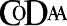 CODAA REPRESENTATION ON Important Committees
Academic Committee:  Cheryl Baunbach-Caplan (Counseling & Advising), Sue Dreghorn (English)
Accreditation Task Force:  Sue Dreghorn (English), Chris Johnston (Counseling & Advising)
Institutional Effectiveness Council:  Annemarie McDuffee (Adult ESL), Kathleen Szeszol, (English)
Strategic Long-Range Plan Advisory Committee:  Mike Dusik (History), Kathy Kotowski (Counseling & Advising)
Student Success Council:  Bill Enright (Political Science), Lana Hall (Counseling & Advising)
Web Page Redesign:  Allison Greene (Counseling & Advising), Peter Chen (Biology)
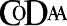 CODAA MEMBERS RECEIVE HIGHER SALARY
Non-CODAA vs CODAA Per Credit Hour Pay 2015-16
# Sem Taught 	Non-CODAA		# Sem Taught	CODAA
0-4		$976			0-18		$1,062
5 & Over	$997			19-38		$1,073
					39 & Over	$1,082
$1062 - $976 = $86.00/credit hour.  	3 x $86 = $258
CODAA Dues Per Year:	    	                $248	
With just 3 semester hours per year at the higher CODAA rate ($86/hour higher than non-CODAA members), your dues are more than covered by one class taught.  If you teach 12 credits per year, you have earned $784 more per year than a non-CODAA member.
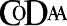 Active Versus Fair Share
While all CODAA Members enjoy the rights and protections of the contract, Active Members also have:
Voting privileges, which provide a voice in the local (CODAA) state (IEA), and national (NEA) associations.
Eligibility to vote on the CODAA contract, which expires in 2017
Significant discounts through additional NEA benefits
Legal Services beyond contract rights
$1000 Free Life Insurance and Professional Liability Insurance
Fully supporting your local adds the power of numbers in negotiations with the administration
All this for only $30 more per year!
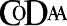 Highlights of Members Survey
117 Responses (both Adjuncts and Counselors & Advisors)

Top Priorities for Adjuncts (Scale from 1-12)
1. Salary Increases (11.2)
2. Additional Salary Step Increases (9.16)
3. Pay for Meeting Attendance/Mandatory Training (7.84)
4. Restoring Tuition Waiver for One Free Course (7.6)
5. More Time to Fill a Class before cancellation (7.24)
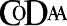 Highlights of Members Survey
Top Priorities for Counselors & Advisors (Scale from 1-5)

1. Reinstating Step Increases (4.17)
2. Restoring Tuition Waiver to One Free Course (3.55)
3. Able to Teach Certain Courses Again (2.80)
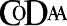 Highlights of Members Survey
Just under a third of respondents indicate they use the professional development funds.
One third who felt unhappy/wronged about a situation in their department did not contact CODAA.
80% would contact CODAA if asked to have a meeting with Dean/Assoc. Dean/ Coordinator about something that might negatively impact them.
43% say they have seen a significant decrease in number of courses/hours assigned since 2014.
79% would like CODAA members to be offered minimally six credits per term, if they desire that level of course load.
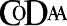 Highlights of Members Survey
Assessment of the Local Bargaining Unit – CODAA
On a scale of 1-5 (with 5 being highest)
CODAA has improved working conditions/salary (4.24)
A CODAA Officer is generally available (3.87)
CODAA Membership Gives More Benefits (3.69)
I Know Who the CODAA Officers Are (3.44)
CODAA Membership Helps Get Me Assignments (3.09)
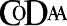 Michelle Couturier
IEA Uniserv Director
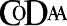 Dr. Joseph Collins
Interim President
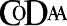 Jim Bente
Vice President of Planning
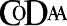 College of DuPage Adjuncts Association2016 Financial Update & Proposed 2016-17 Budget
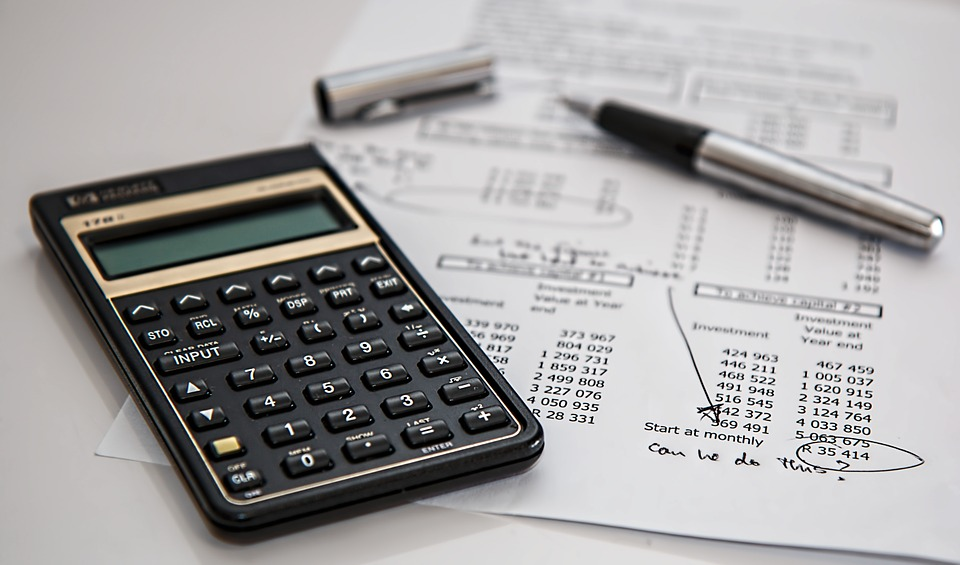 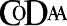 CODAA Summary BudgetsPeriods Ending June 30, 2015 and 2016
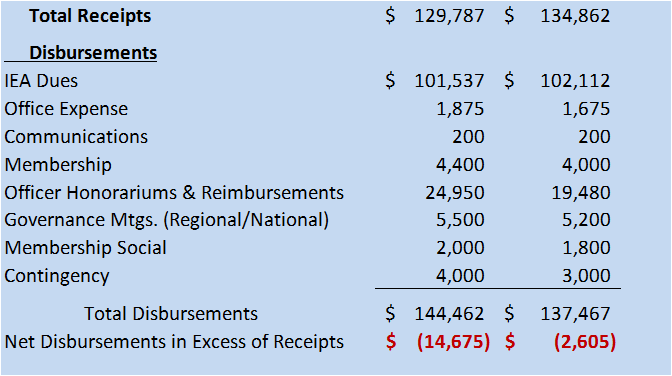 NOTE:  The detailed budget is posted on CODAA’s Web site at https://codaa.wordpress.com/documents/codaa-bylaws/
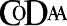 Summary of Budget Considerations
Cash available to our local association should remain about steady at $19,000 year over year once IEA dues obligations have been satisfied through our June 30 Fiscal Year End.

Expenses of the local have been reduced slightly from the current year. The projected increase in projected disbursements comes from an increase in the number of members (19 projected) who will be paying dues to the NEA/IEA.

An annual dues increase from $248 to $250 (1%) allows us to present a balanced budget for 2016-17 --wiping out the budgeted deficit for the current year.
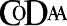 The Following Duties in the Local Have Honorariums
Most honorariums are being reduced again this year to make room for a contract negotiations team and to help balance the budget.
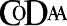 “What Part-timers Wish 
Full-Timers Knew”
Sue Frankson, English
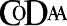 “Managing Difficult Classroom Situations”
Debbie Rogers-Green, Math

http://cod.edu/counseling/behavioral_intervention/index.aspx
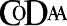 Have a Great Semester !
---And Remember
Our Strength is in
Our Solidarity!
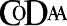